ПОКЛОНИМСЯ 
ВЕЛИКИМ ТЕМ ГОДАМ…
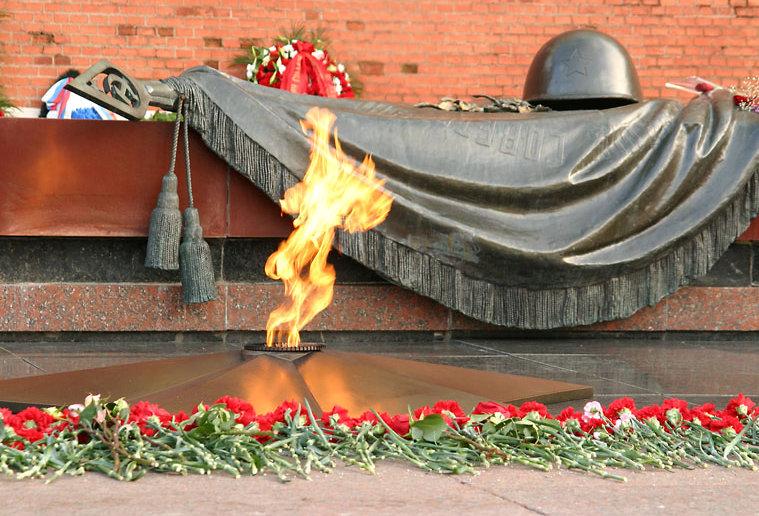 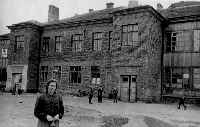 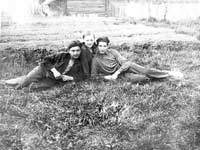 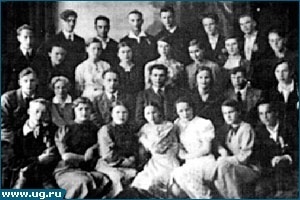 Вероломное нападение Германии
Вероломное нападение Германии застало врасплох большинство дивизий и полков пограничных военных округов.  
     Оборонительные рубежи вблизи границ не были заняты войсками. 
     Осуществление «плана Барбаросса» началось ударами авиации и танковыми прорывами противника по трем основным стратегическим направлениям – на Москву, Ленинград, Киев.
22 июня 1941 года
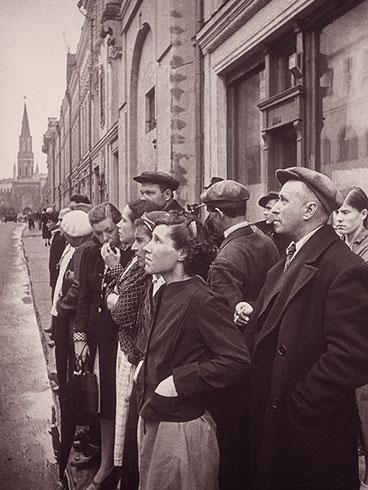 …Сегодня, в 4 часа утра, без предъявления каких-либо претензий к Советскому Союзу, без объявления войны, германские войска напали на нашу страну, атаковали наши границы во многих местах и подвергли бомбежке своих самолетов наши города — Житомир, Киев, Севастополь, Каунас и некоторые другие…
Красная Армия и весь наш народ вновь поведут победоносную отечественную войну за родину, за честь, за свободу…
Наше дело правое. Враг будет разбит. Победа будет за нами.
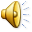 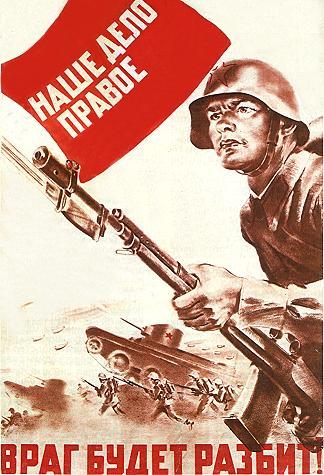 Мобилизация военнообязанных
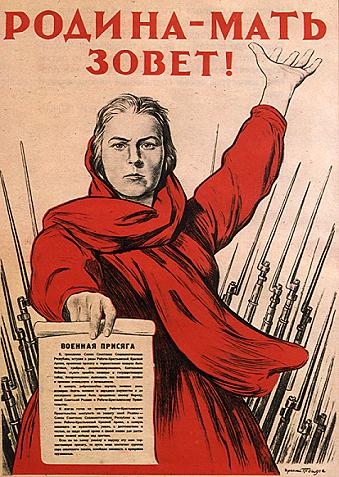 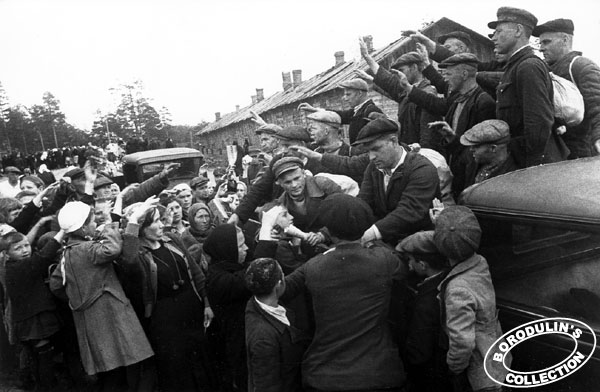 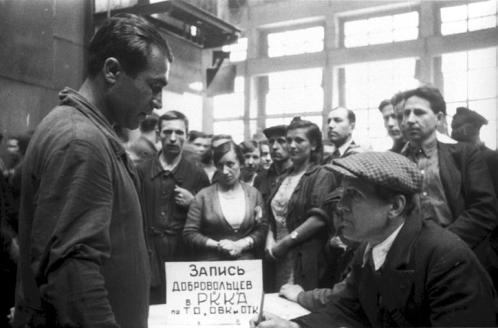 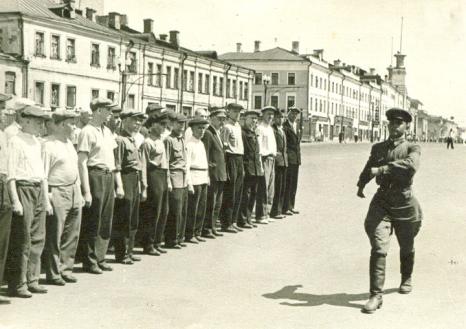 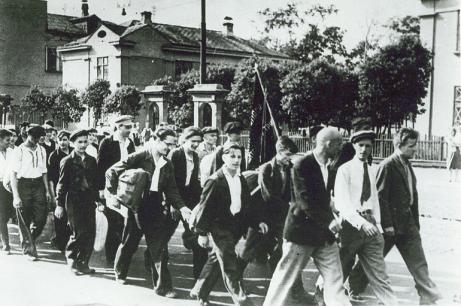 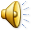 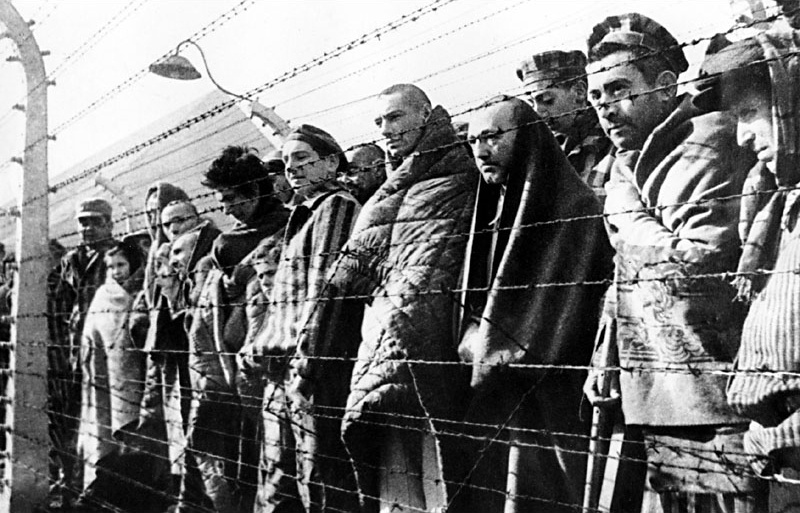 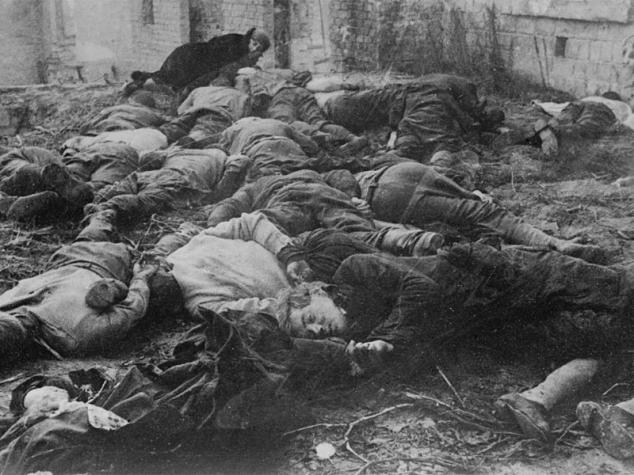 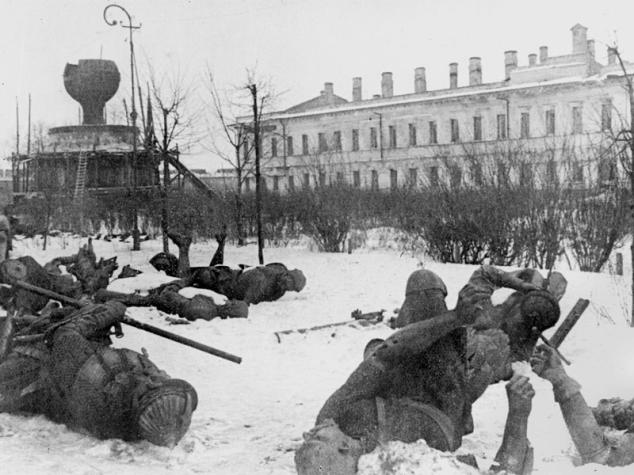 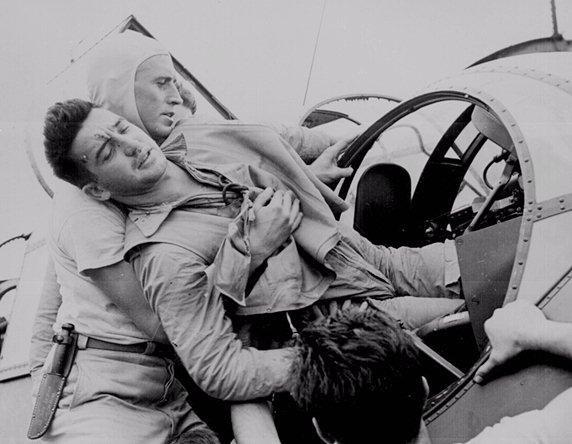 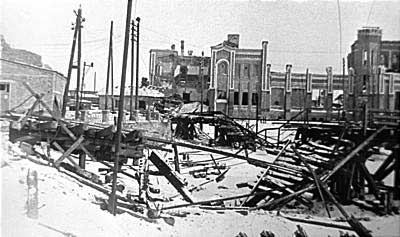 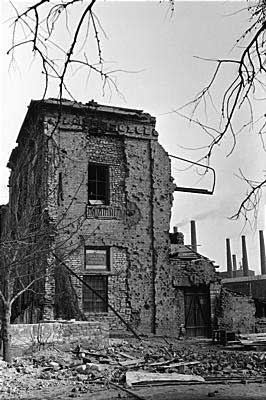 Во время налета фашистской авиации
Ничего не может быть страшнее смерти детей, даже на войне.
Миллионы детей прошли через немецкие концлагеря.
Леня Голиков
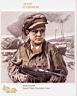 2 апреля 1944 года был опубликован указ Президиума Верховного Совета СССР о присвоении пионеру-партизану Лене Голикову звание Героя Советского Союза.
ВАЛЯ КОТИК
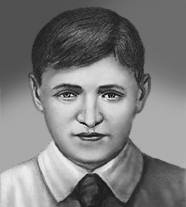 Родился 11 февраля 1930 года. 	
     Учился в школе №4 города Шепетовки, был признанным  вожаком пионеров, 
 	своих  ровесников. 
     Пионер, которому только-только исполнилось   четырнадцать лет, сражался плечом к плечу со взрослыми, освобождая родную землю.   
     Валя Котик погиб как герой, и Родина посмертно удостоила его званием Героя Советского Союза.
Марат Казей
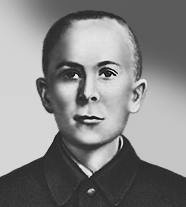 Мальчик участвовал в боях и проявлял отвагу.
    Марат погиб в бою. Сражался до последнего патрона, а когда у него осталась лишь одна граната, подпустил врагов поближе и взорвал их... и себя.
    За мужество и отвагу пионер Марат Казей был удостоен звания Героя Советского Союза. В городе Минске поставлен памятник юному герою.
ЗИНА ПОРТНОВА
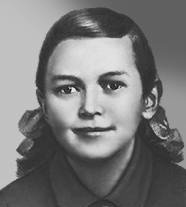 В декабре 1943 года девочку схватили фашисты и пытали. Ответом врагу было молчание Зины.   Отважная юная пионерка была зверски замучена, но до последней минуты оставалась стойкой, мужественной, несгибаемой. И Родина посмертно отметила ее подвиг высшим своим званием - Героя Советского Союза.
Блокадный Ленинград
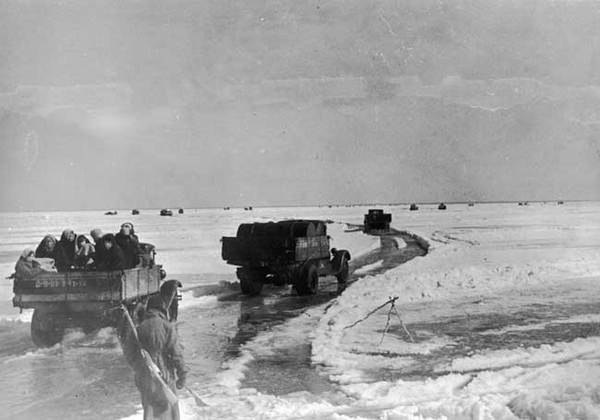 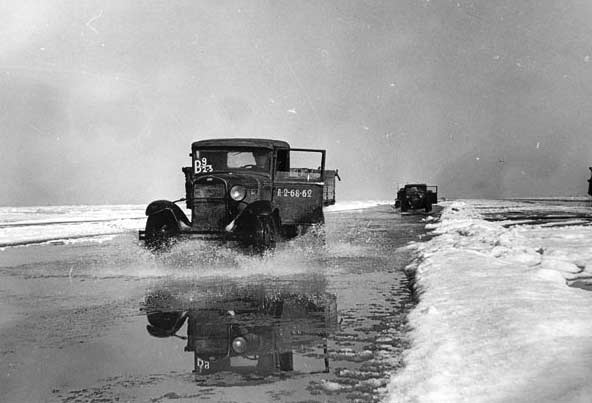 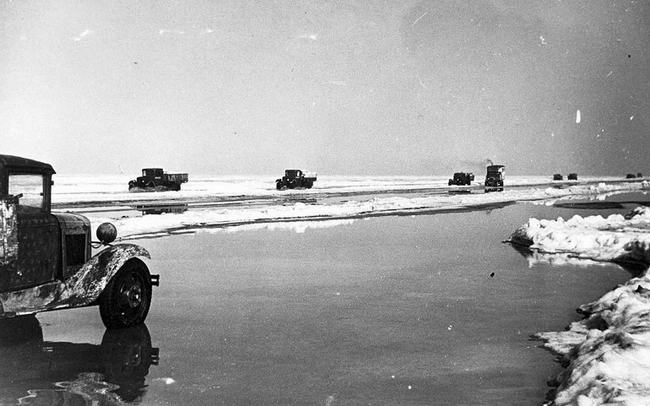 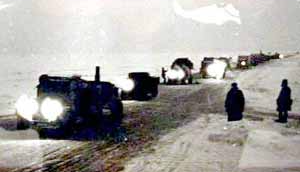 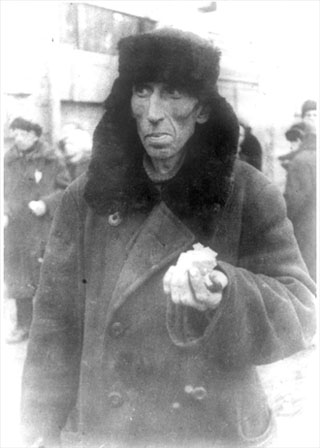 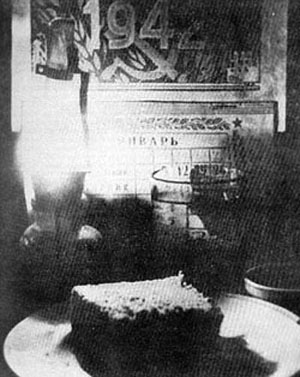 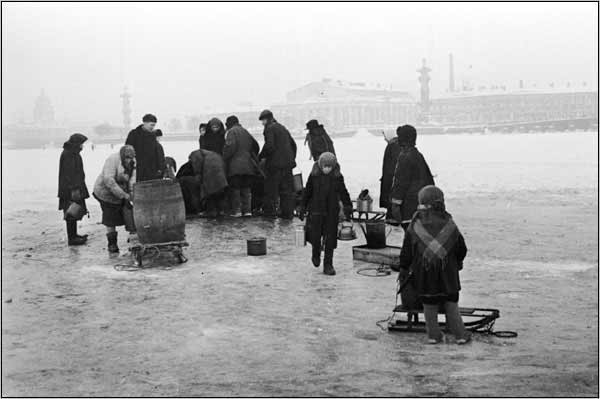 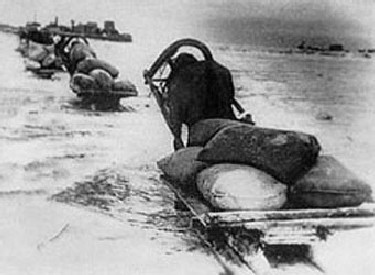 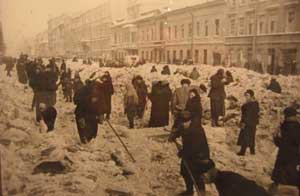 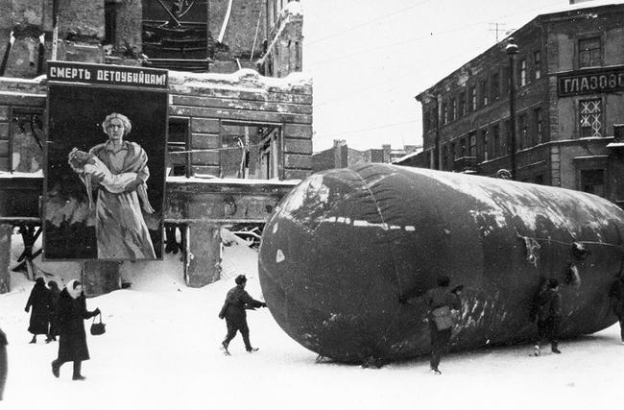 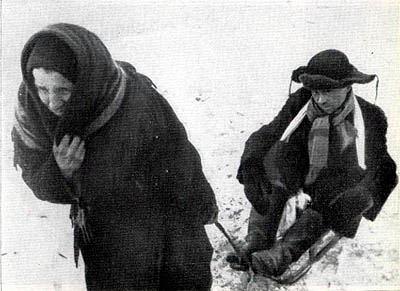 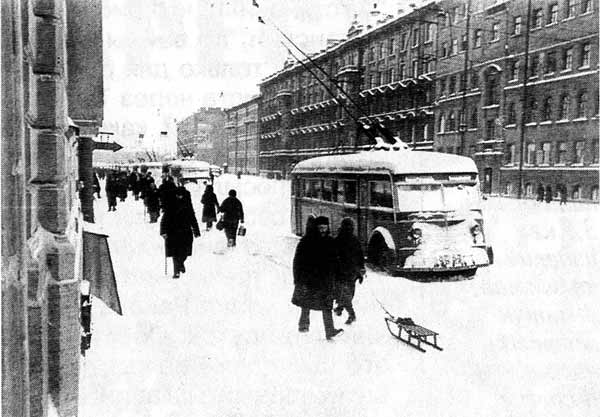 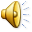 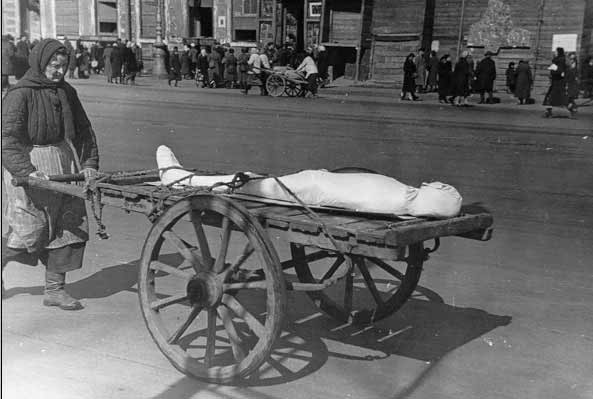 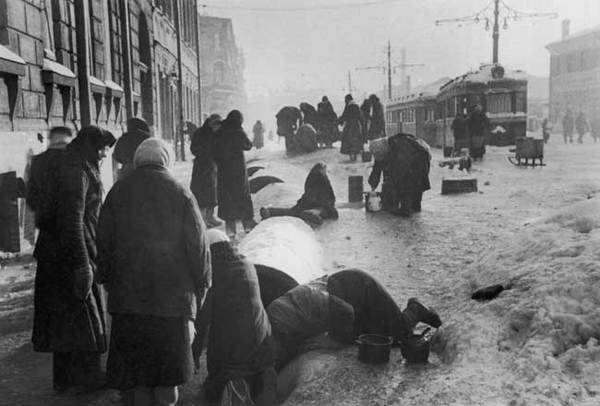 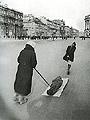 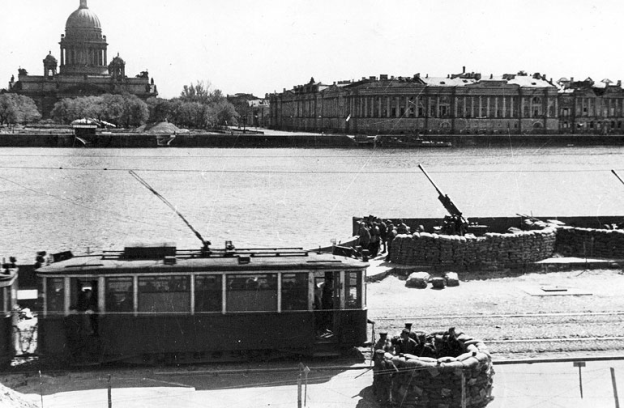 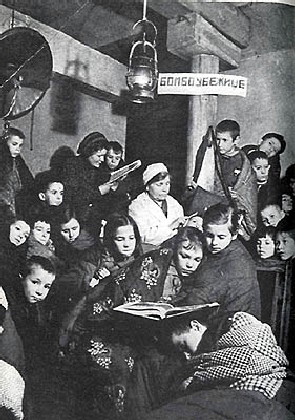 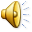 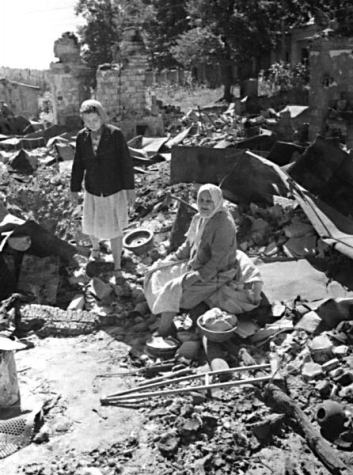 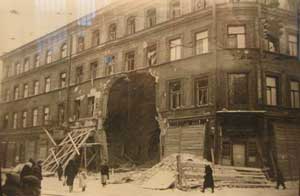 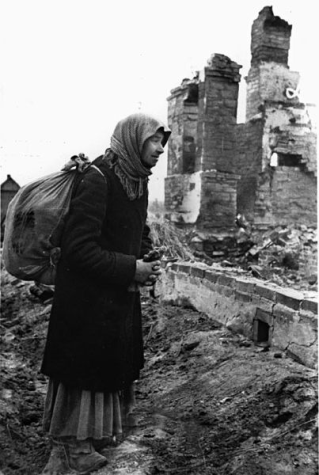 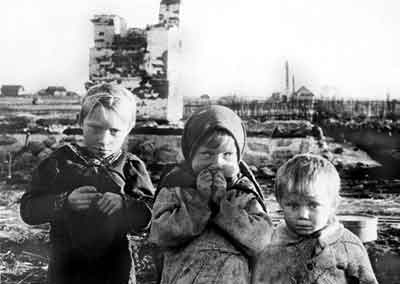 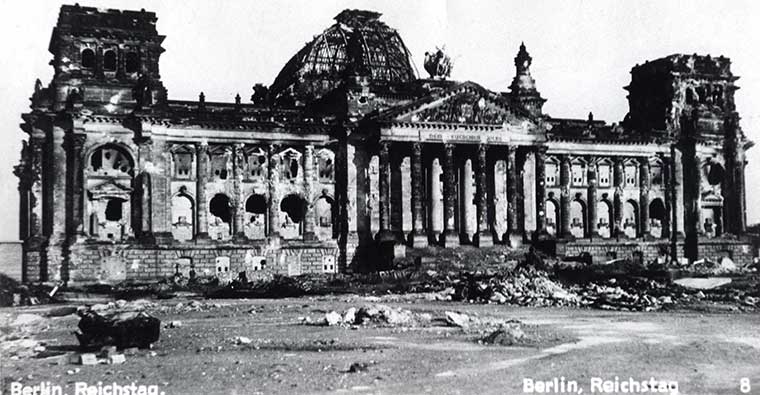 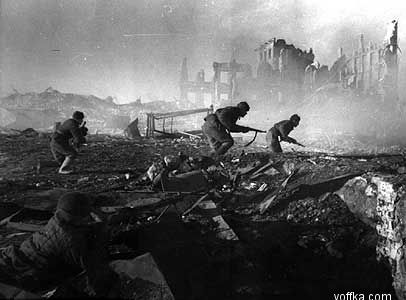 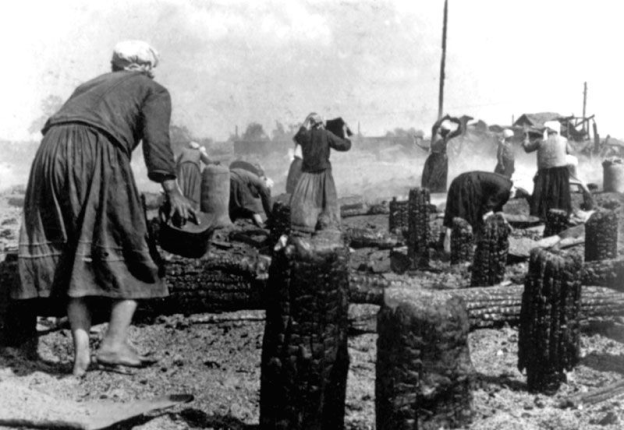 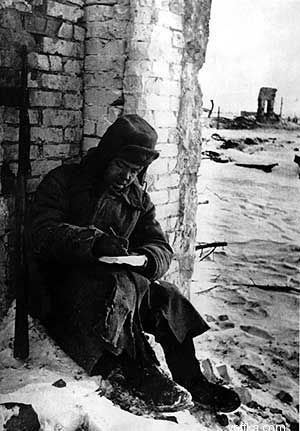 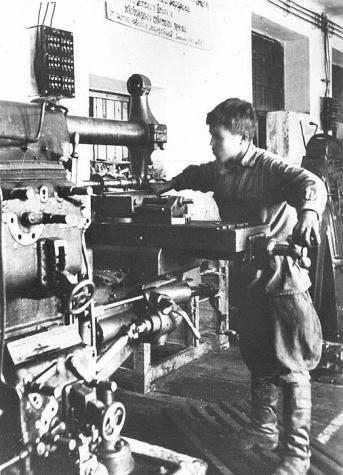 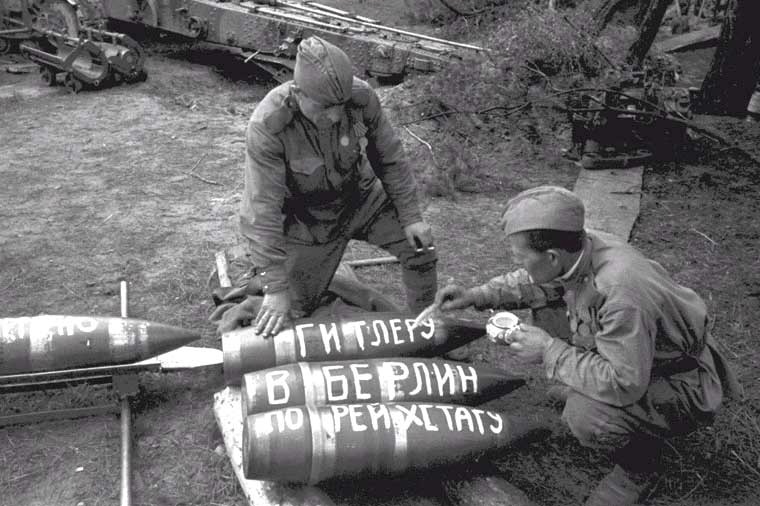 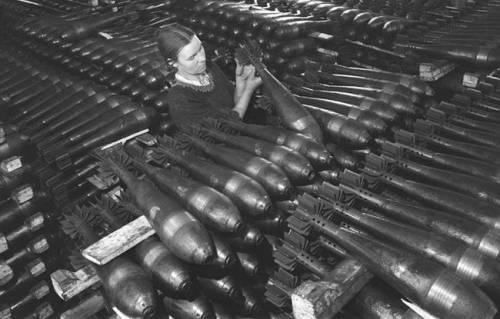 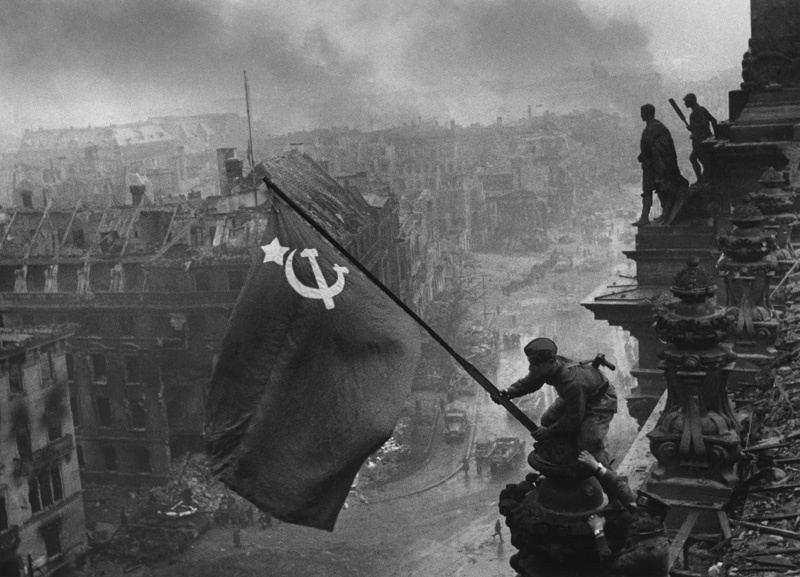 Конец войне! Победа! Слава!
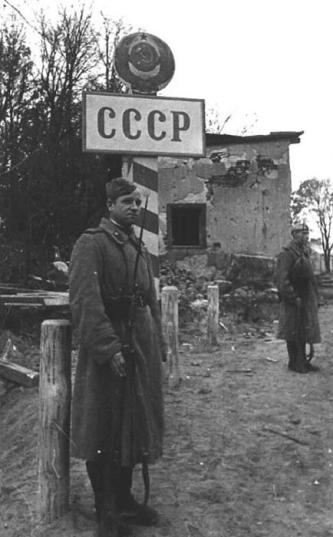 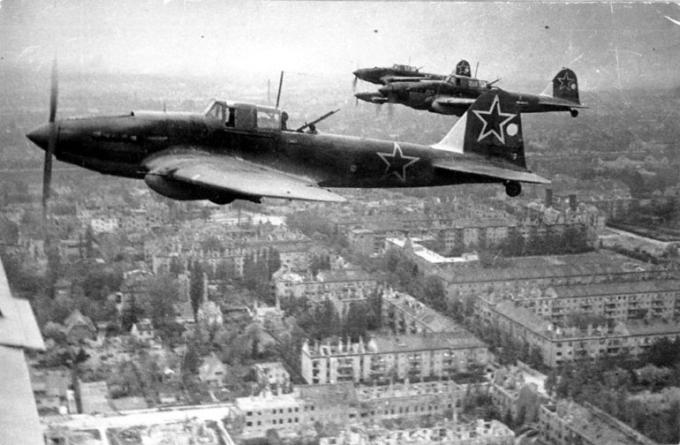 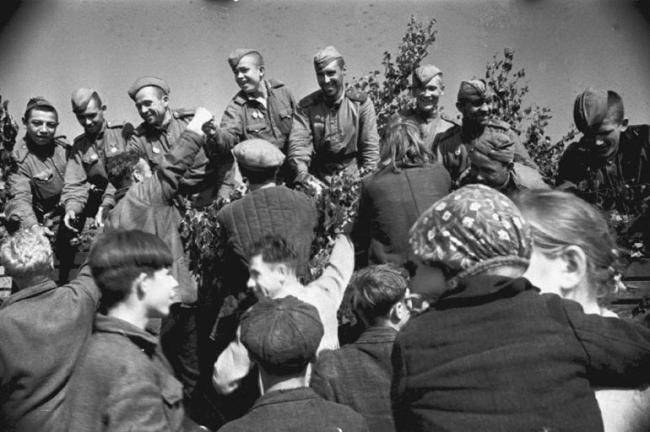 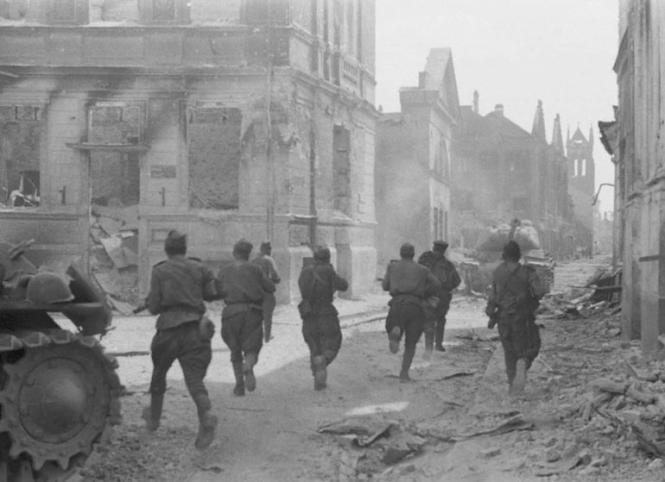 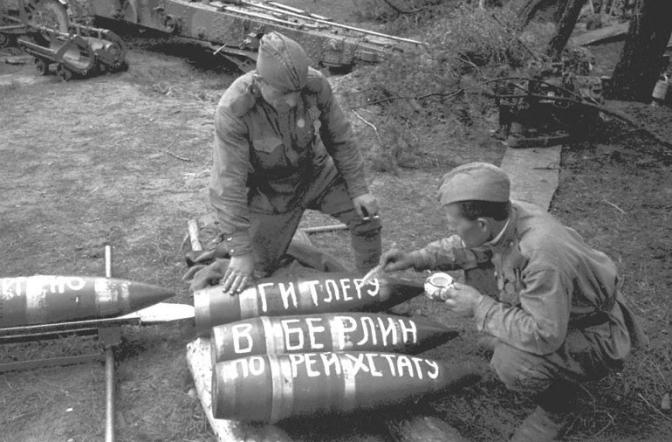 Солдат -освободитель
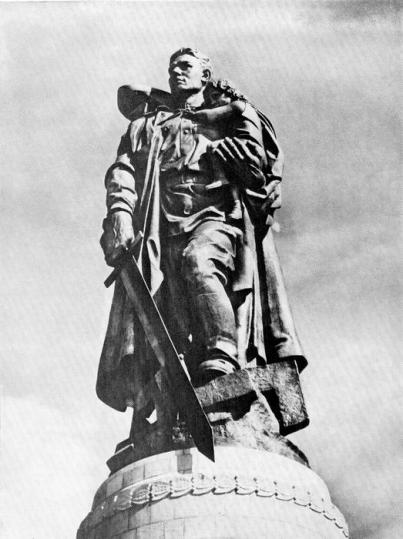 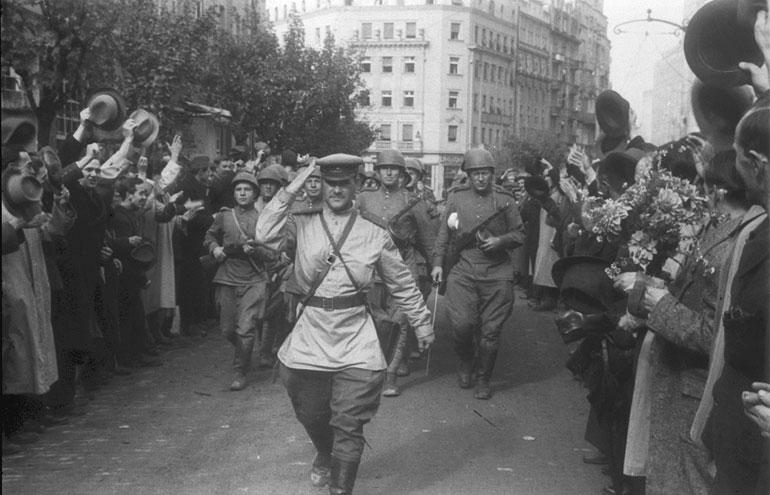 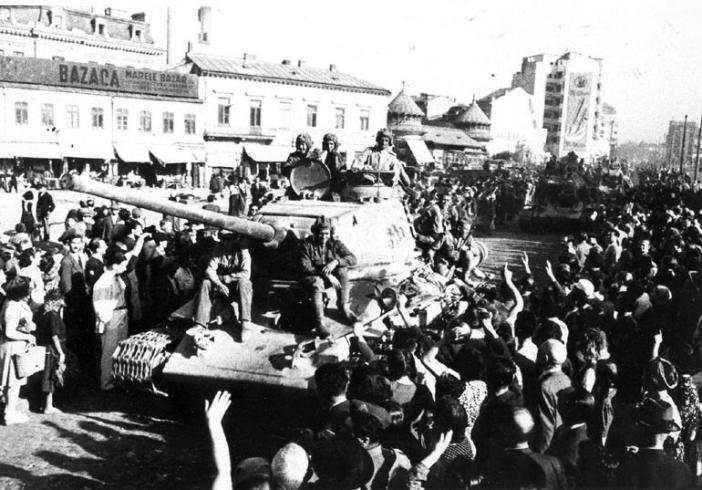 День Победы
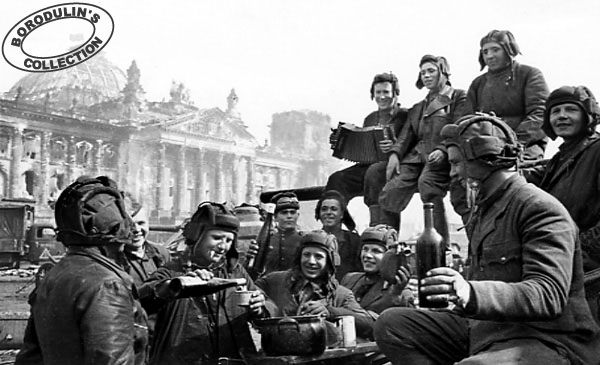 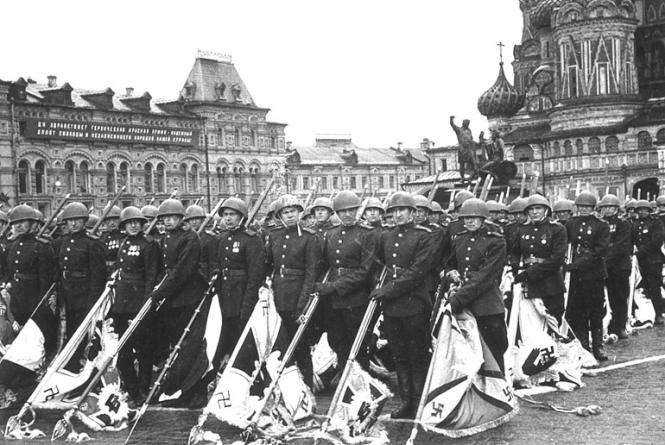 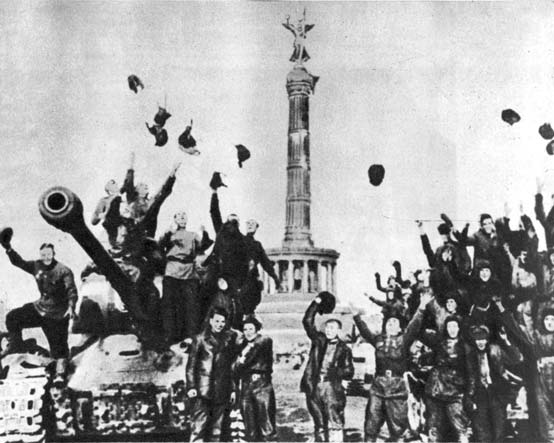 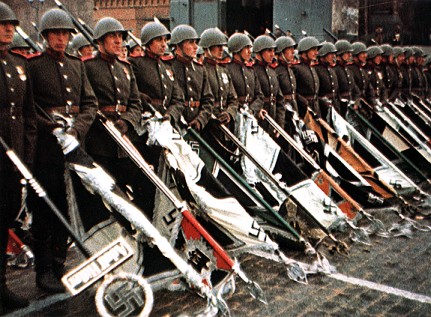 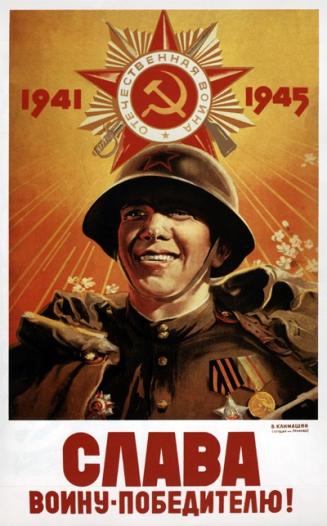 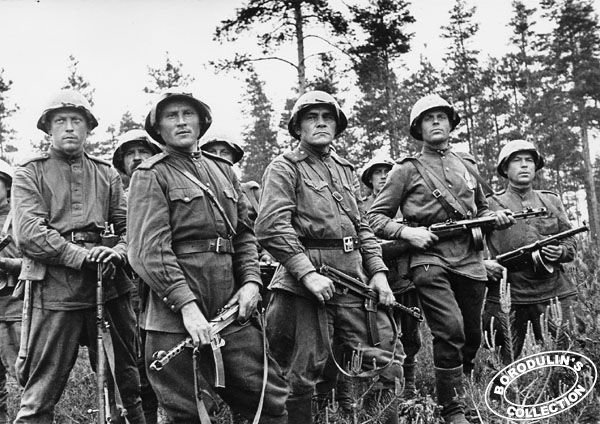 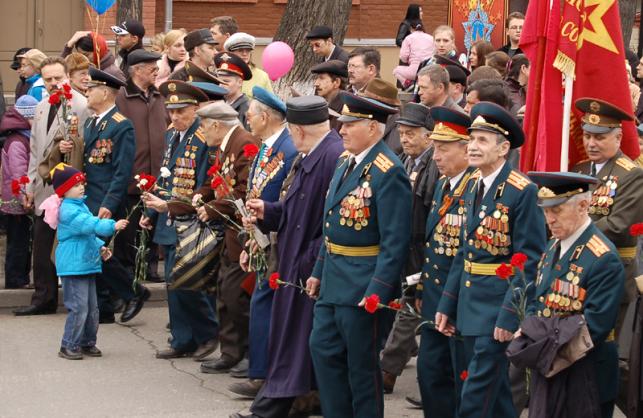 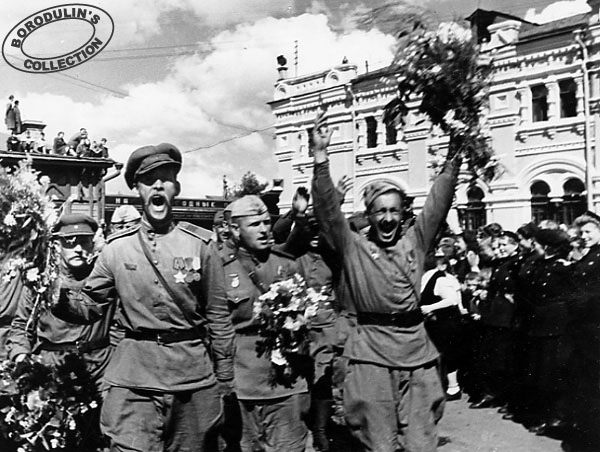 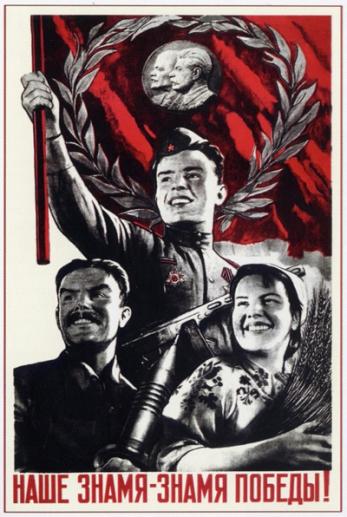 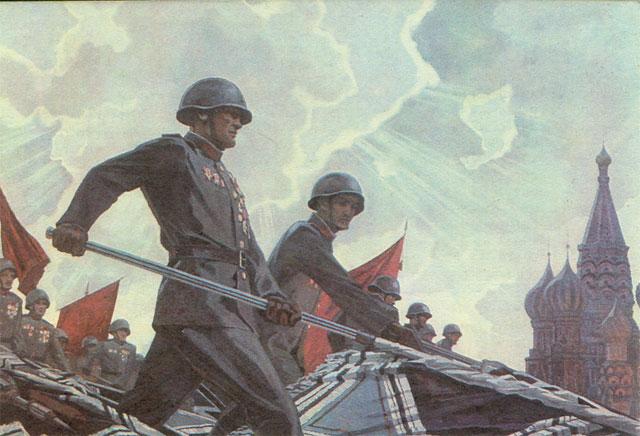 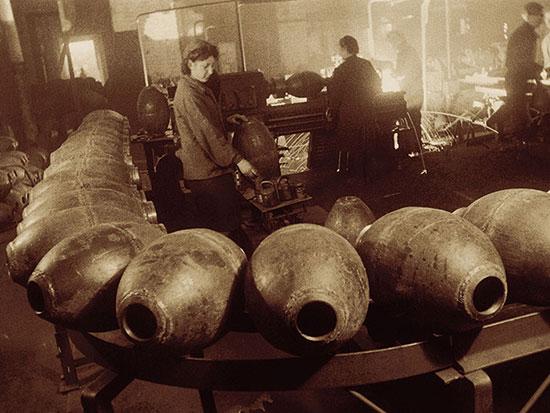 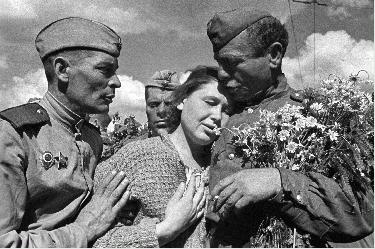 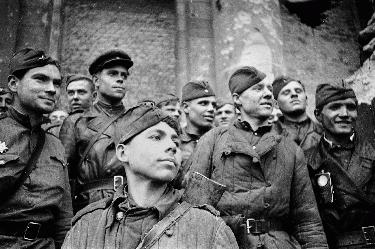 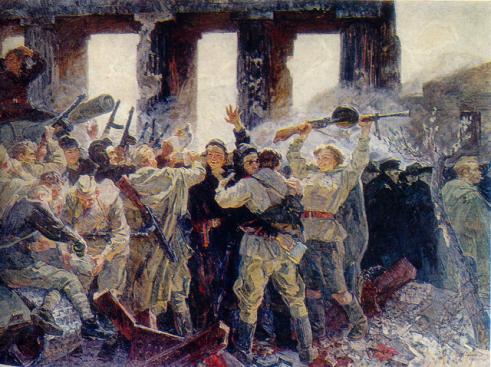 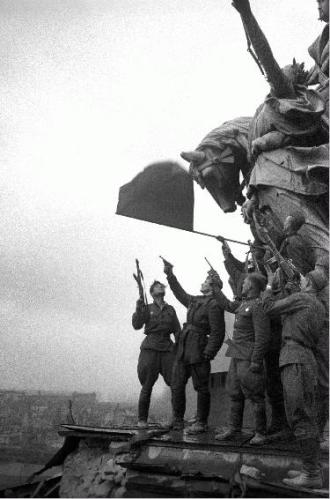 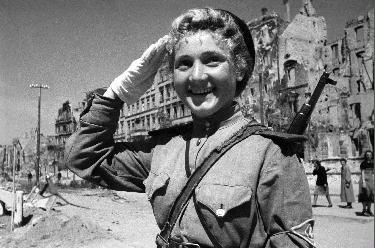 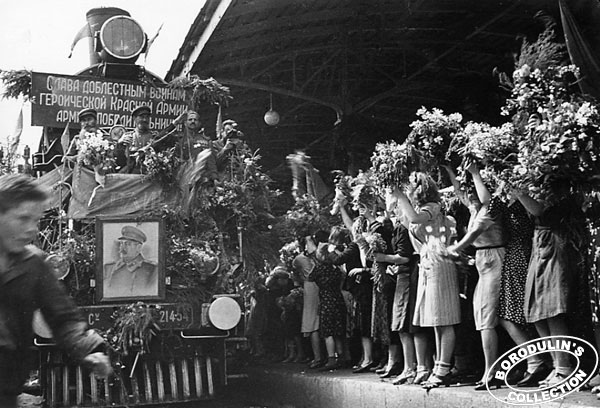 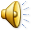 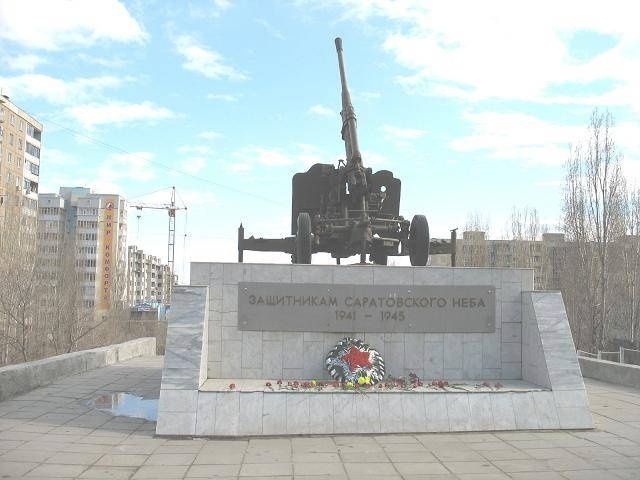 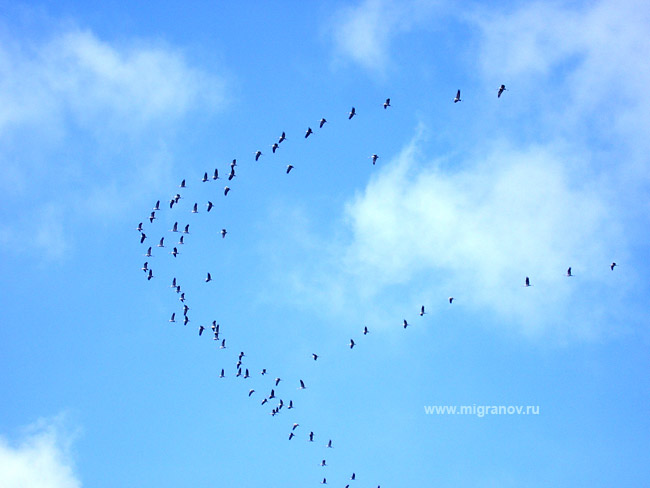 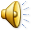 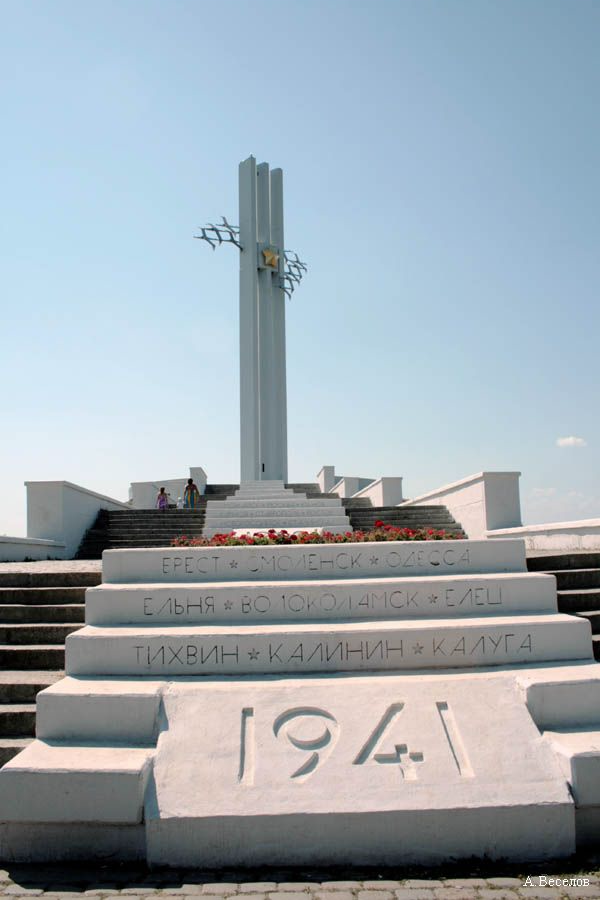 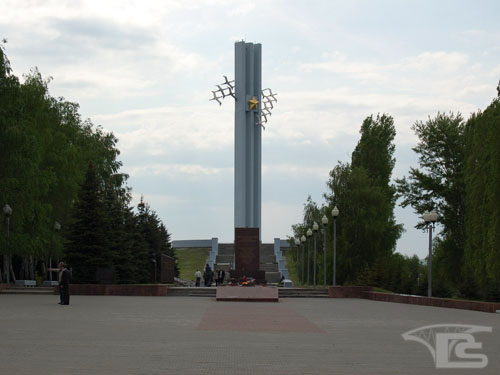 "Помните!
Через года, 
через века.
Помните! ..."
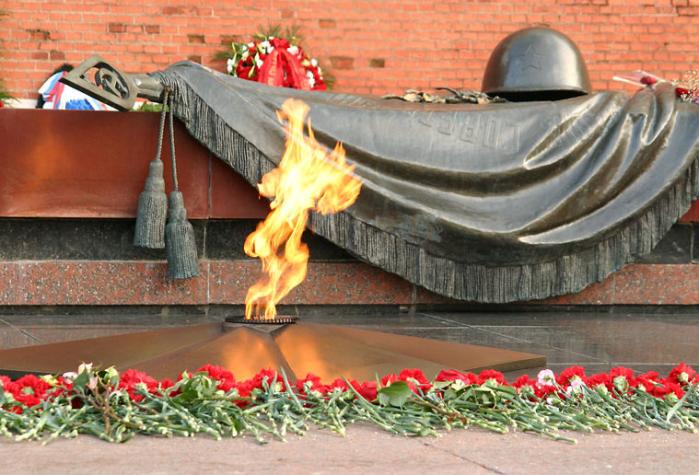 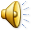